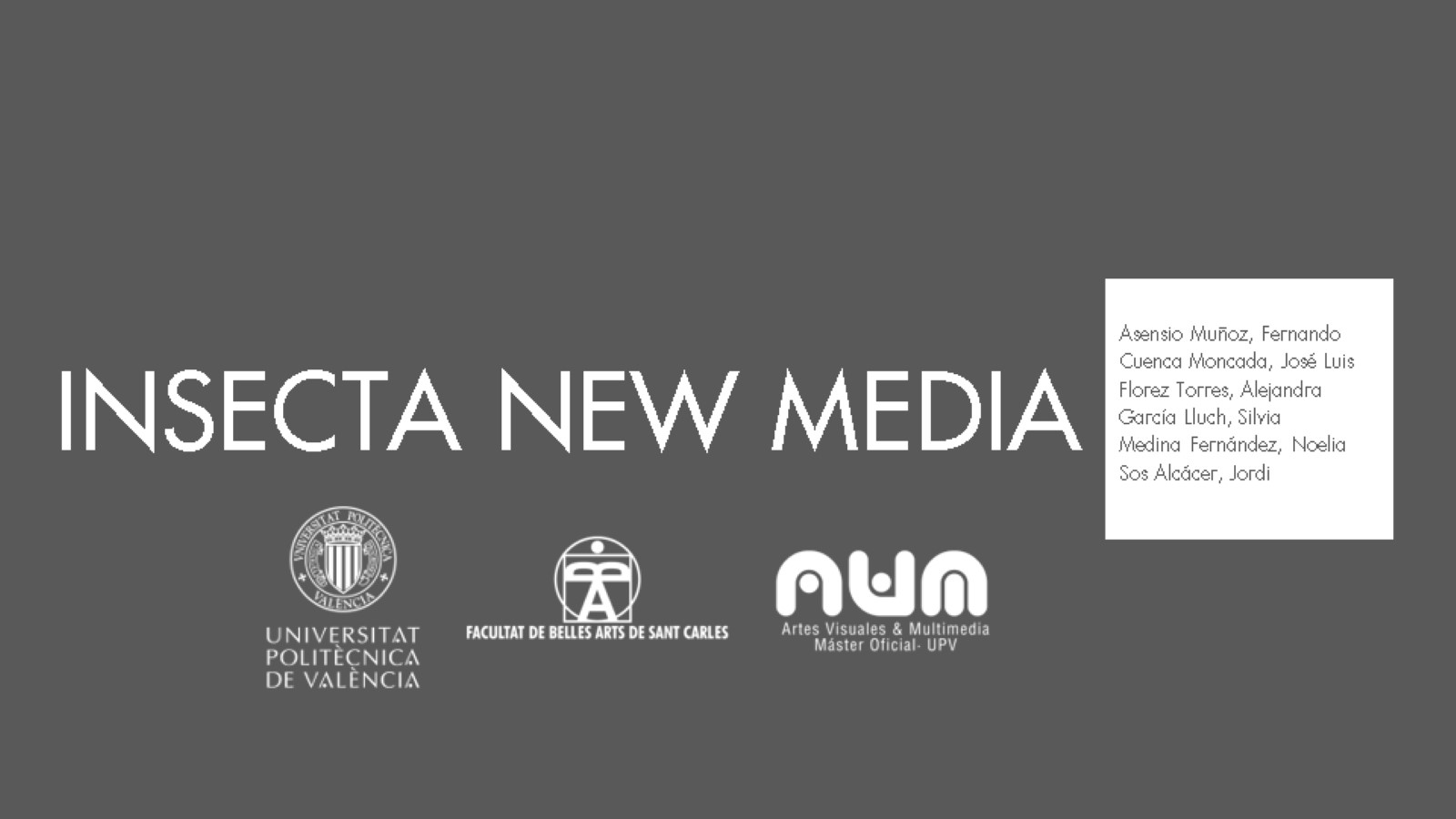 INSECTA NEW MEDIA
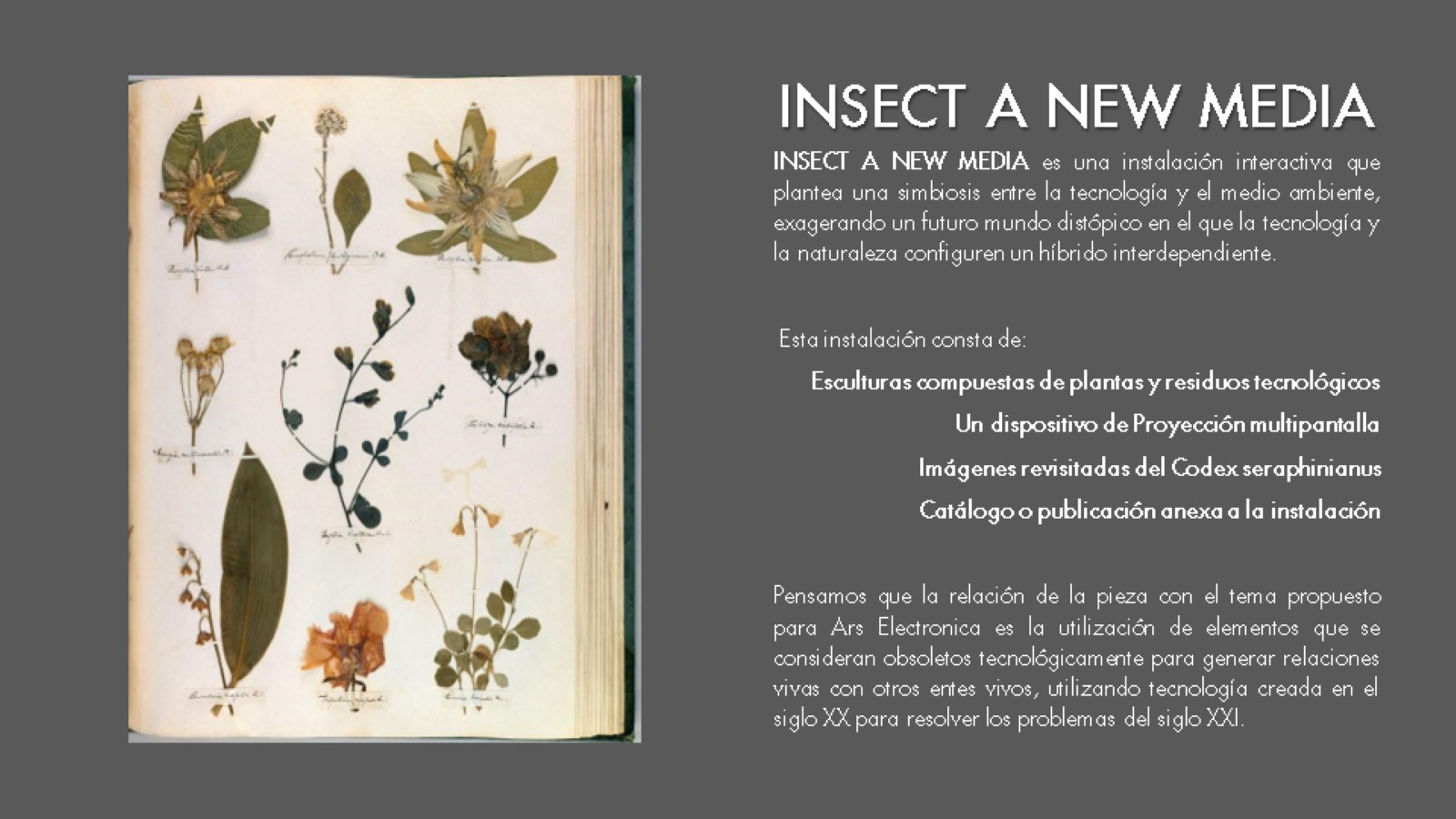 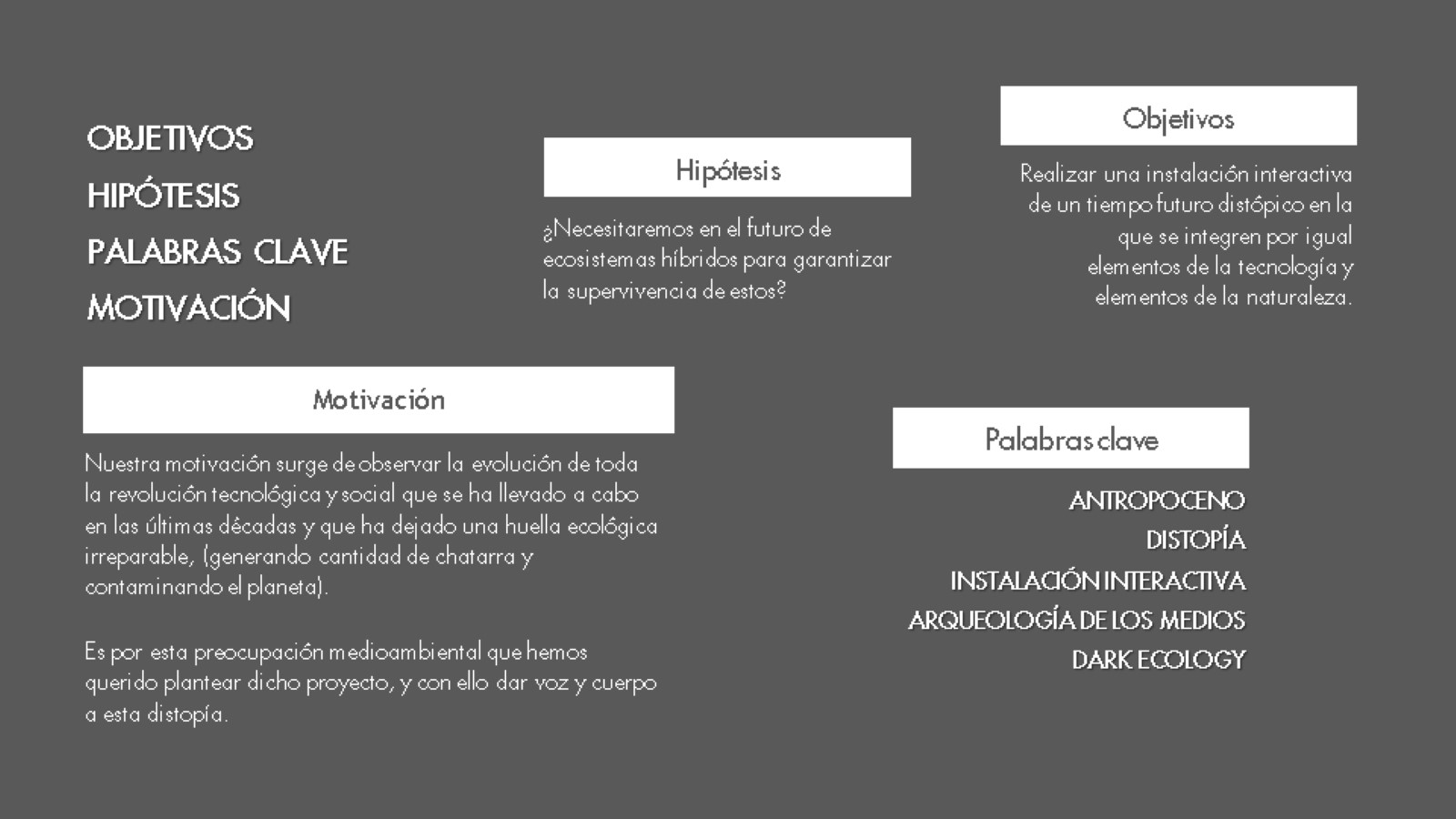 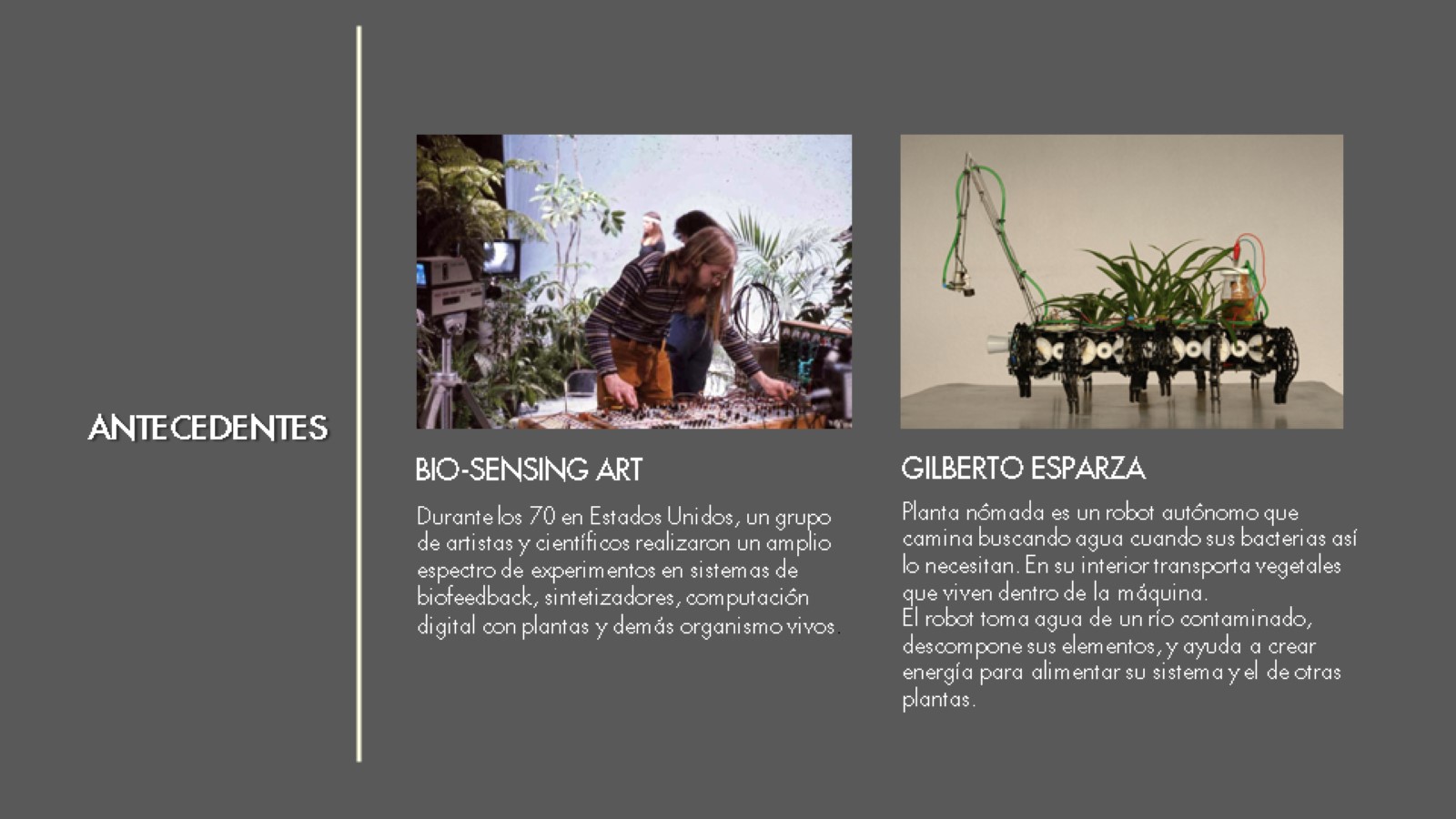 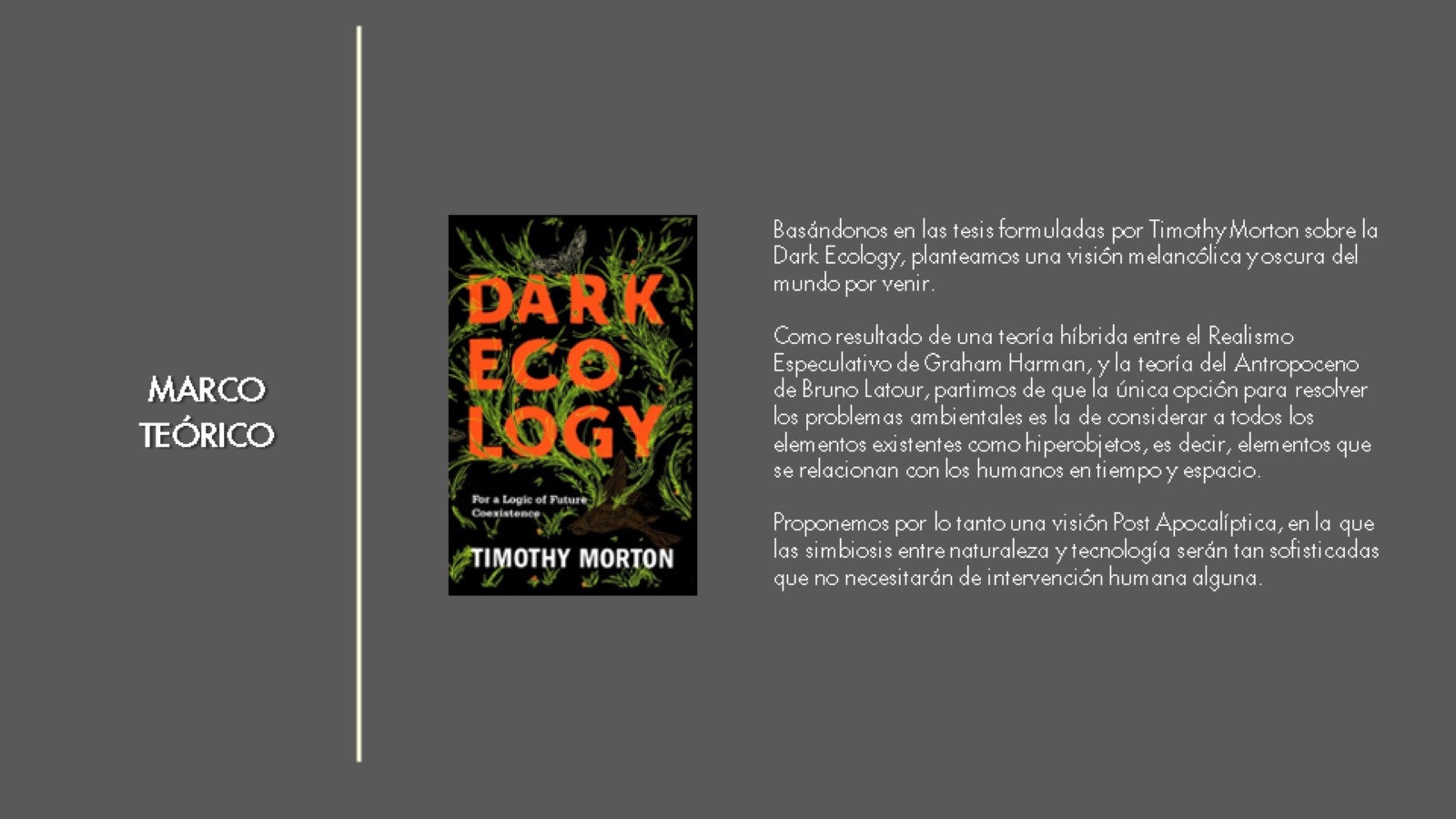 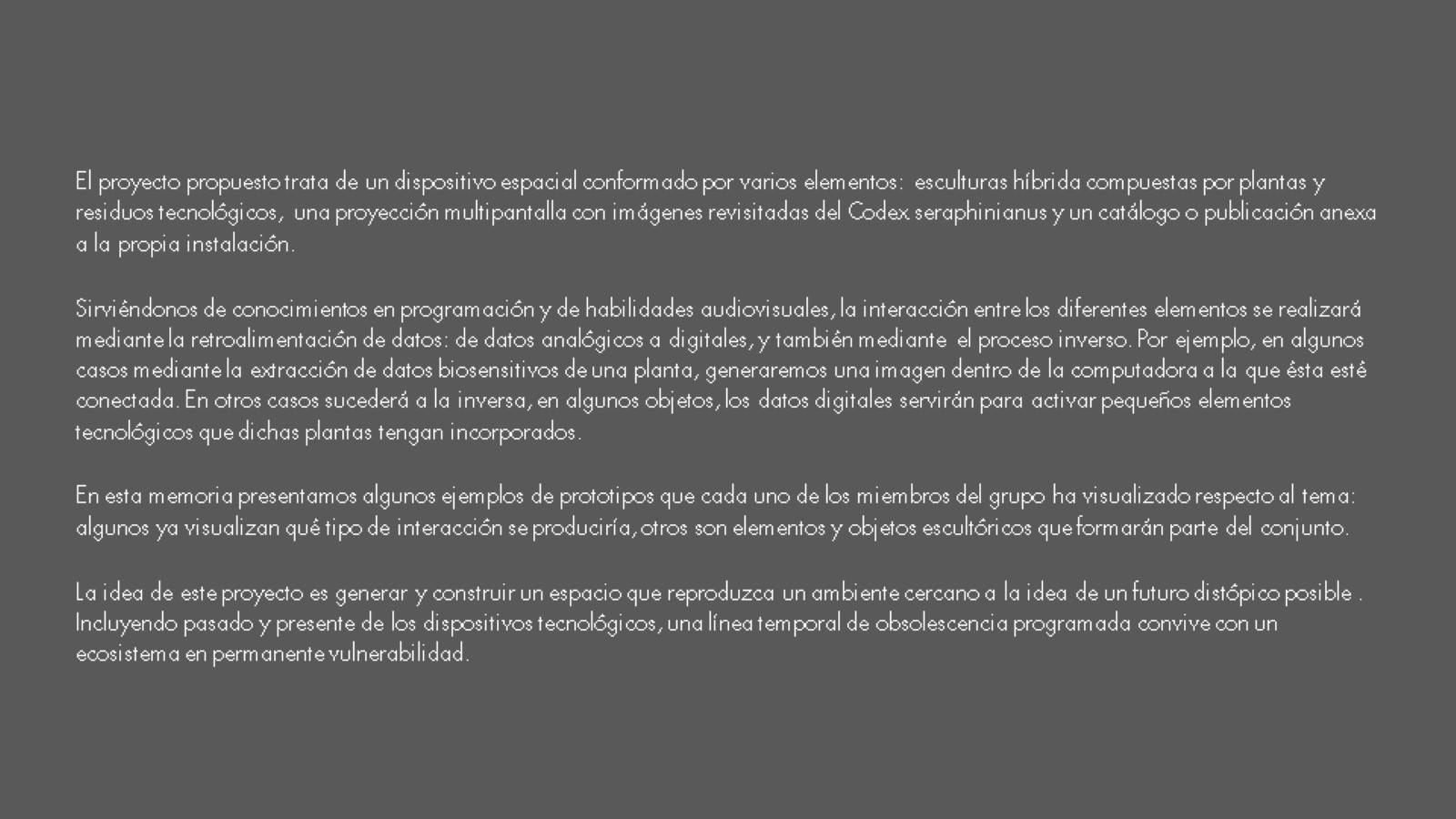 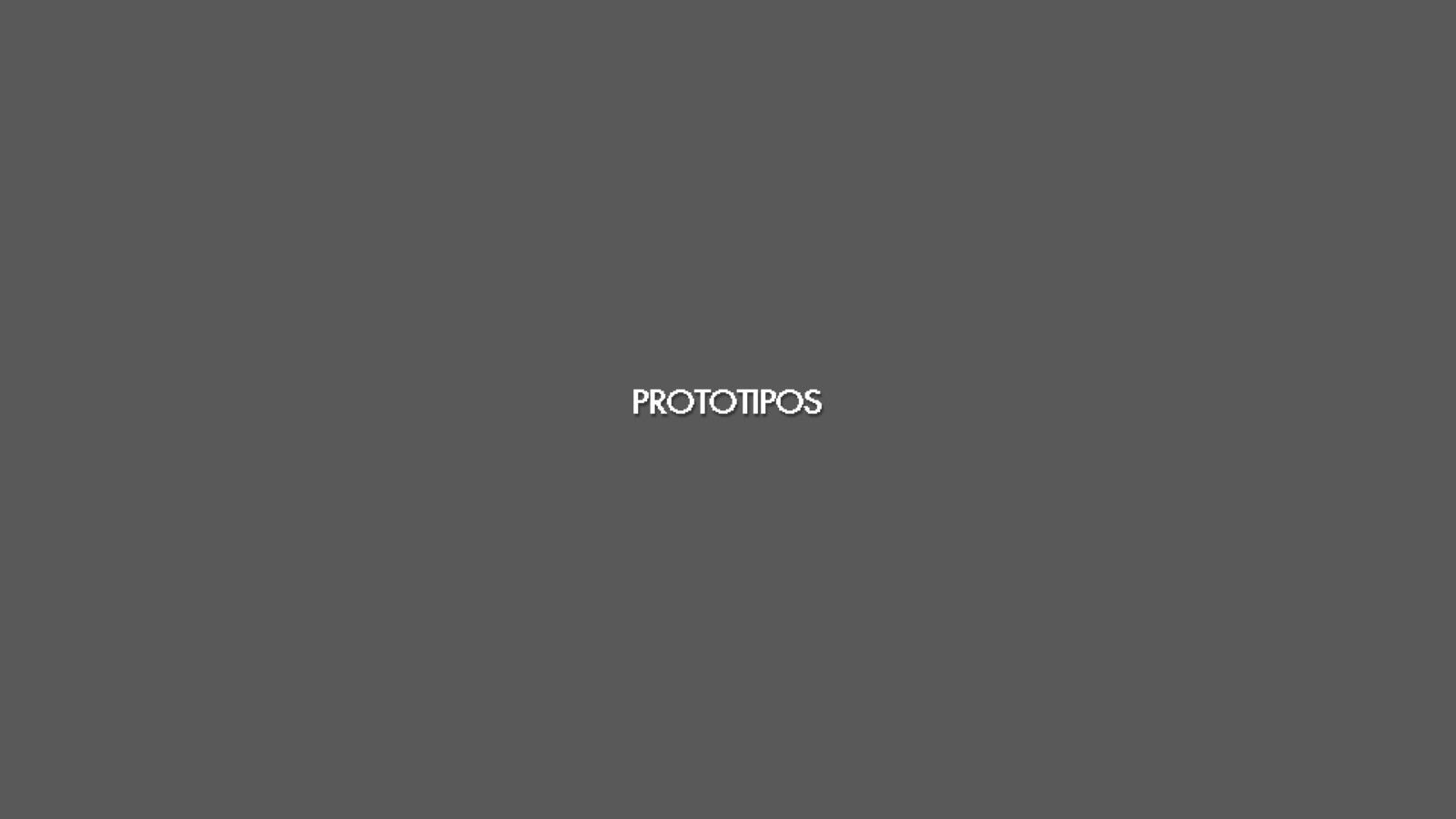 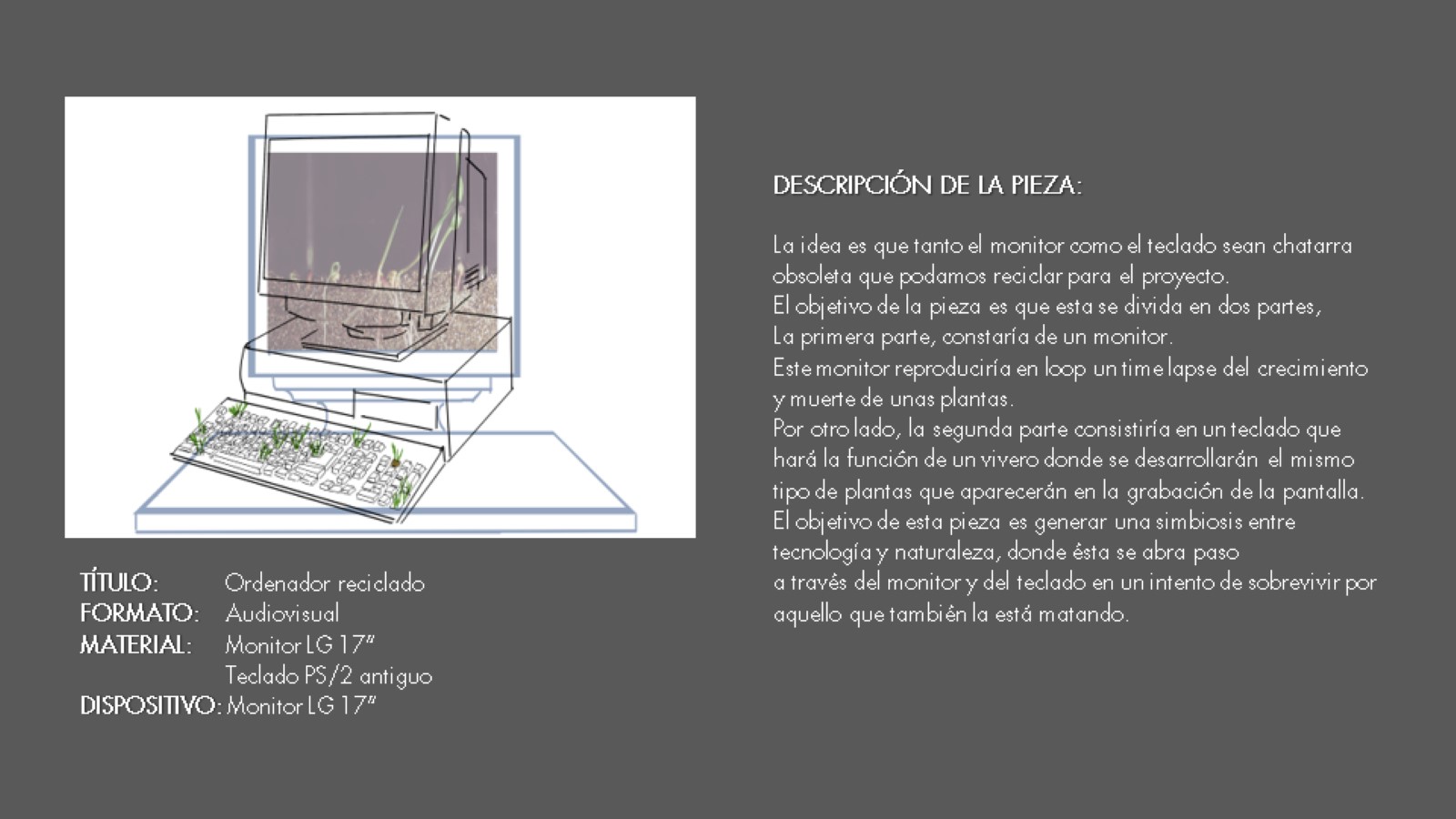 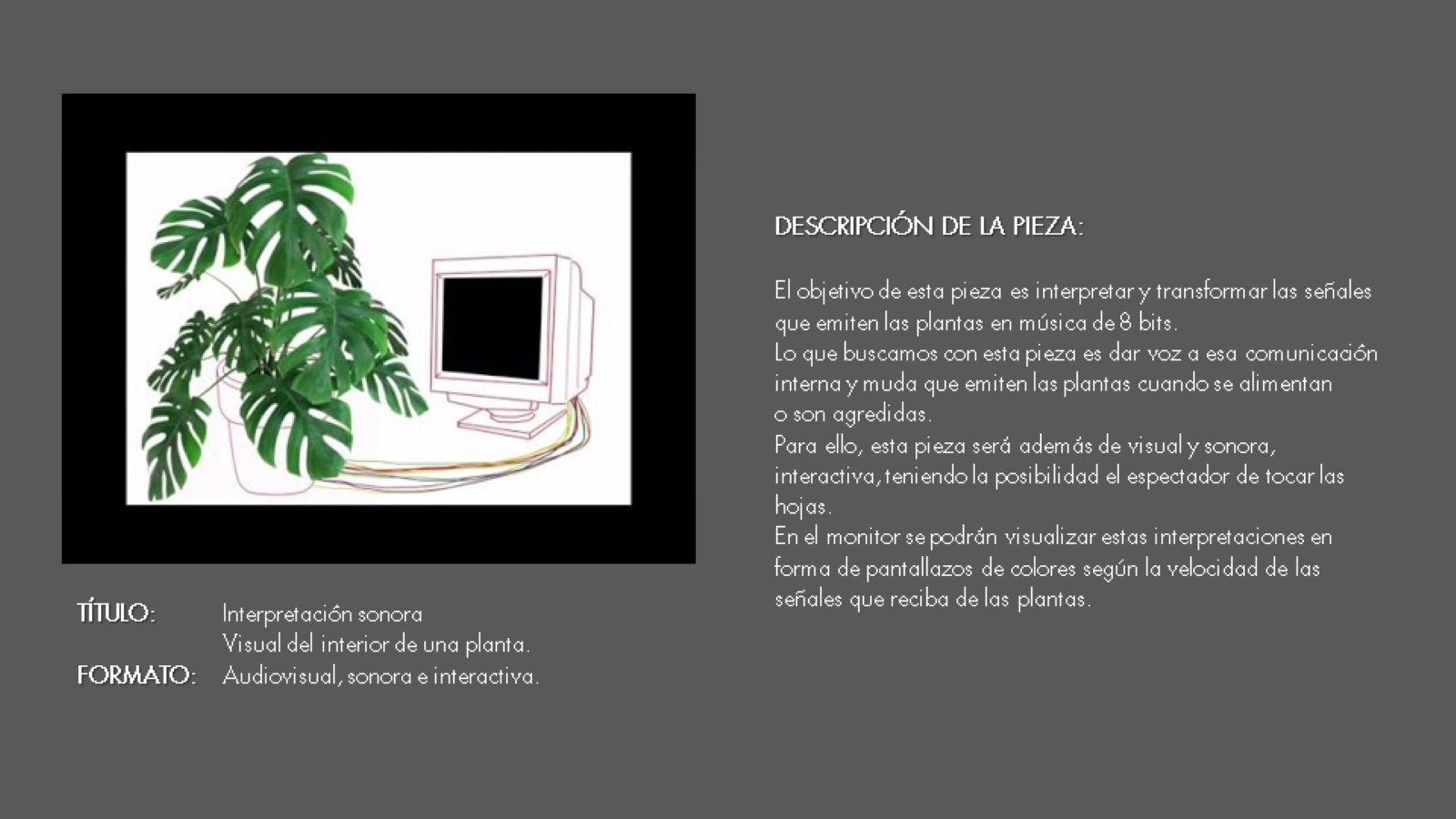 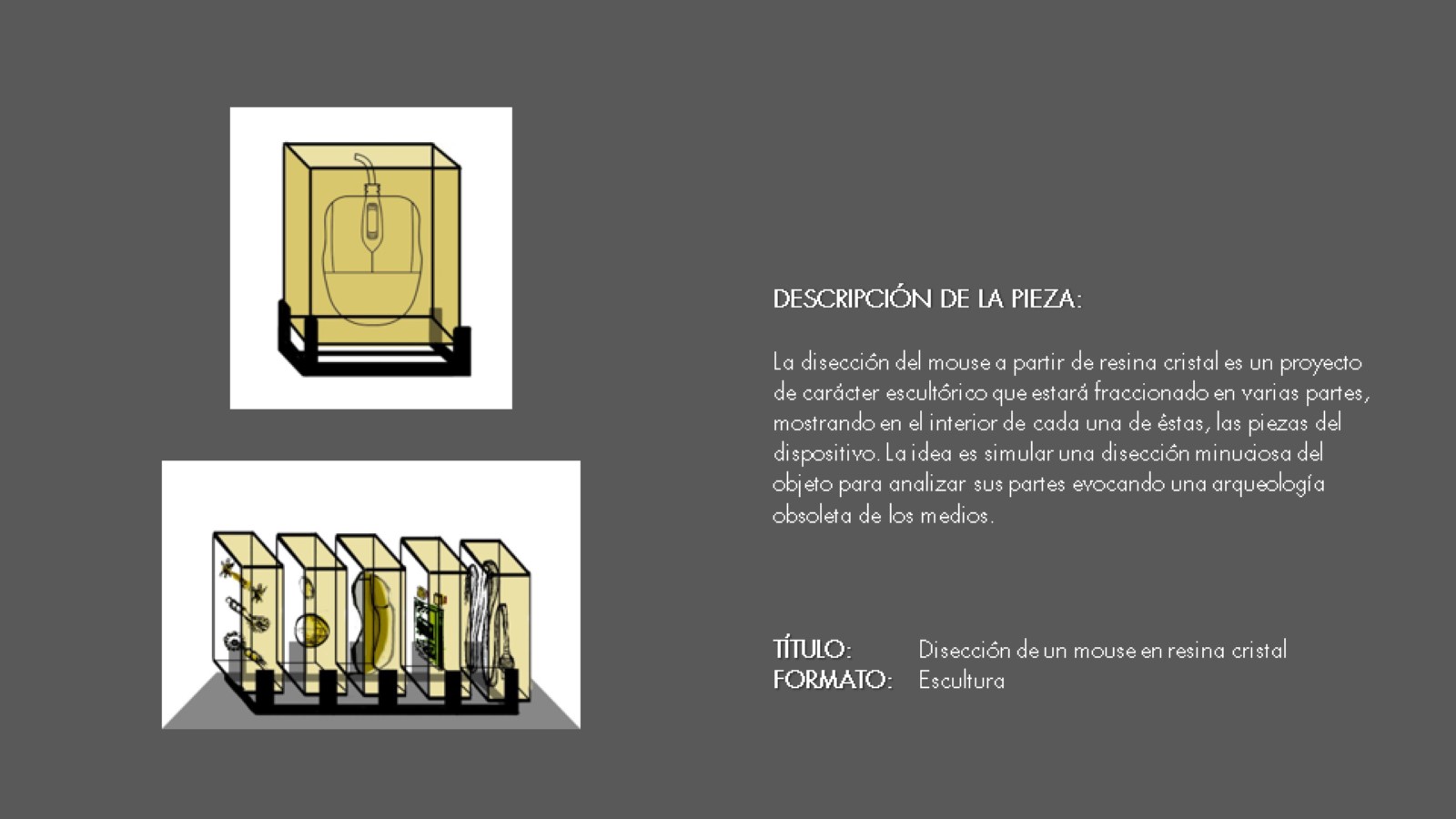 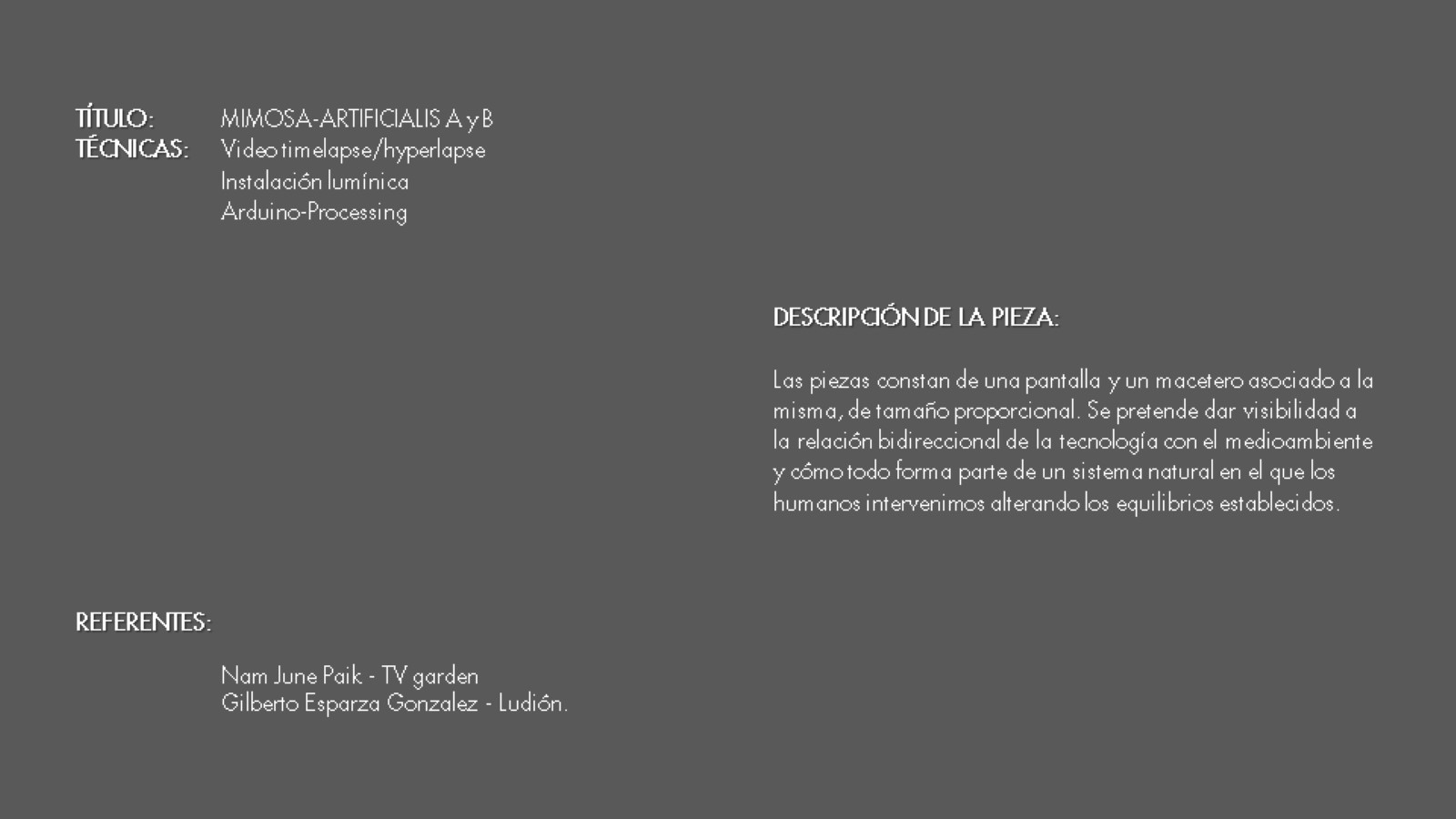 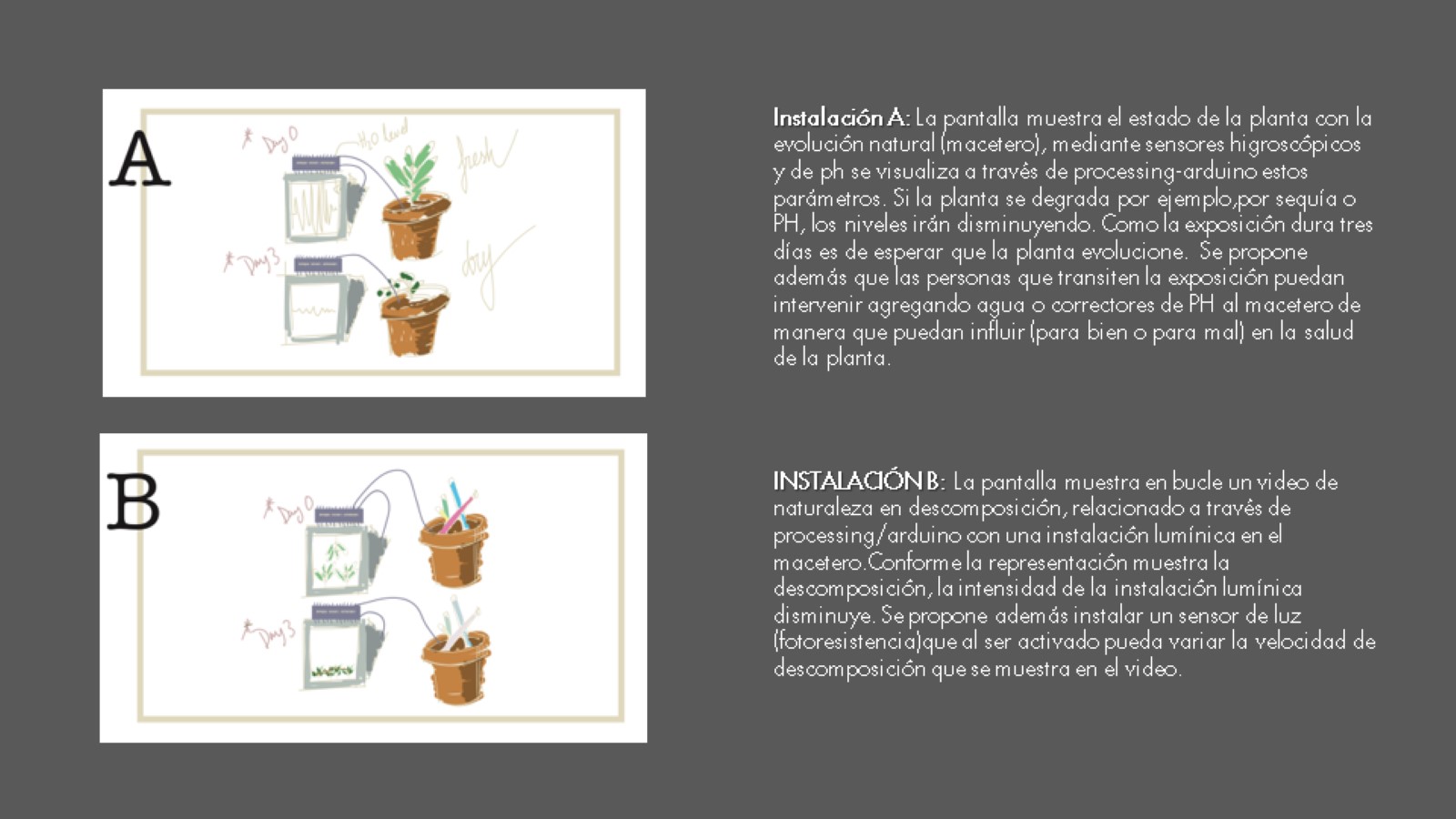 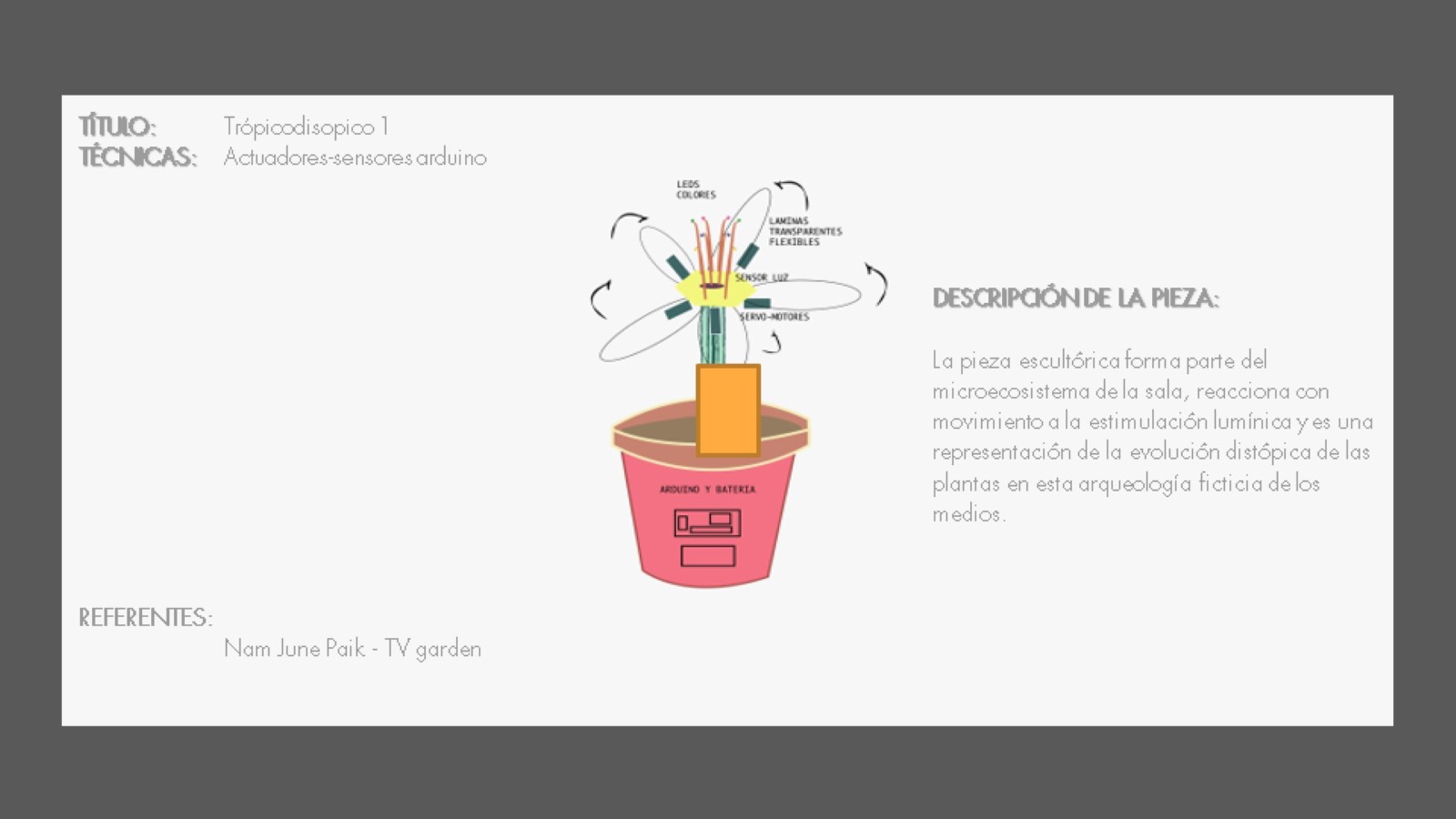 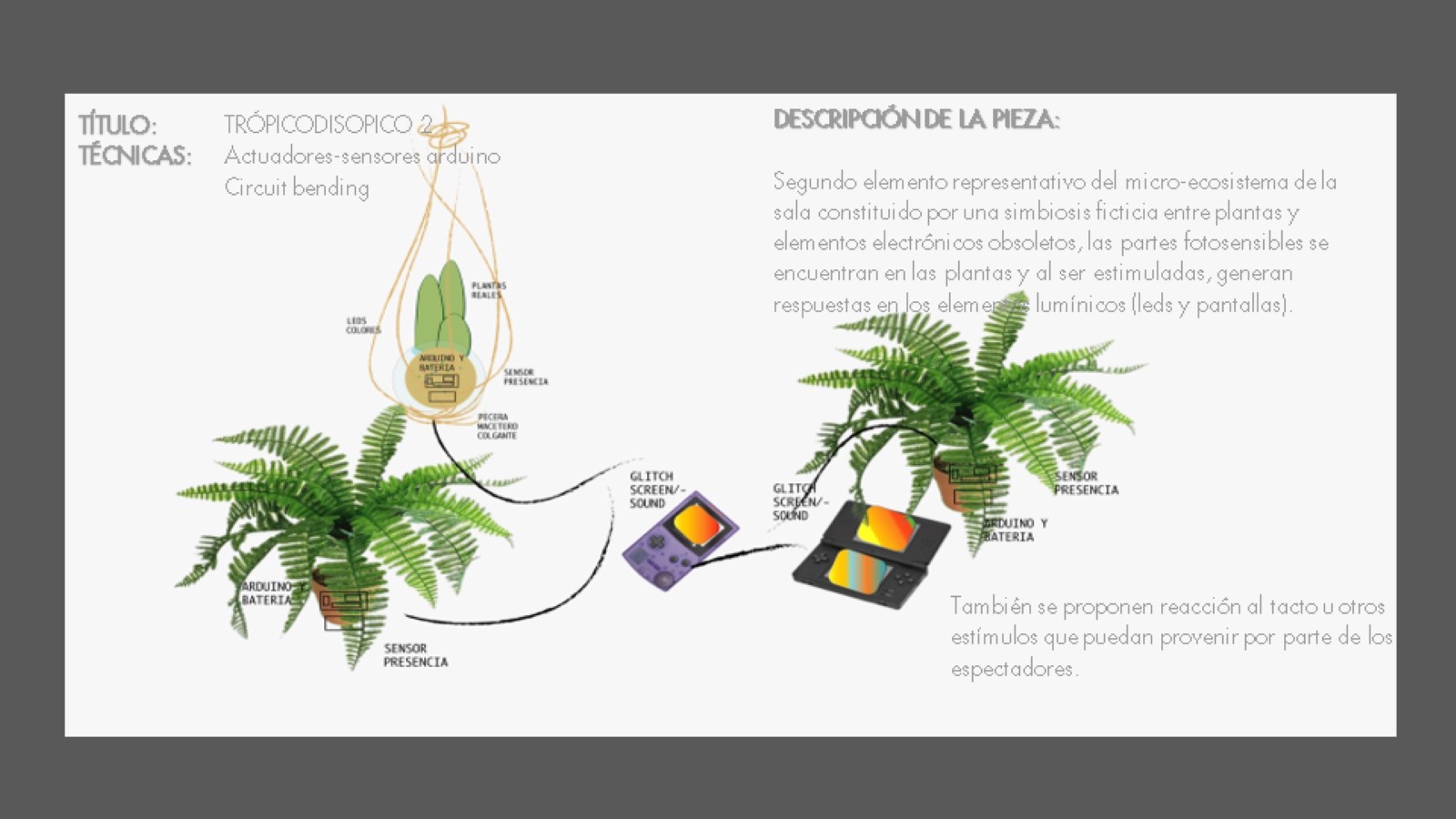 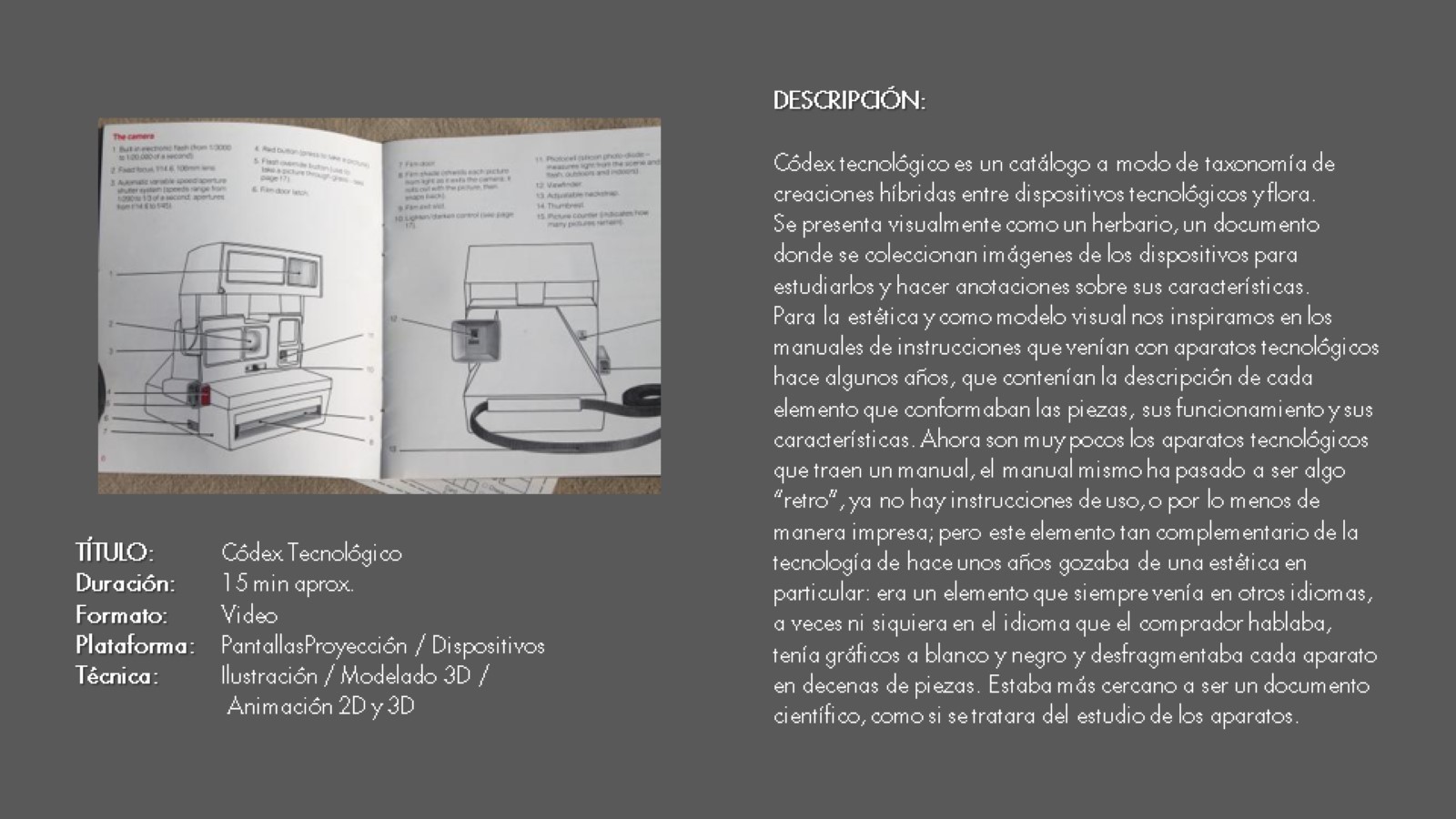 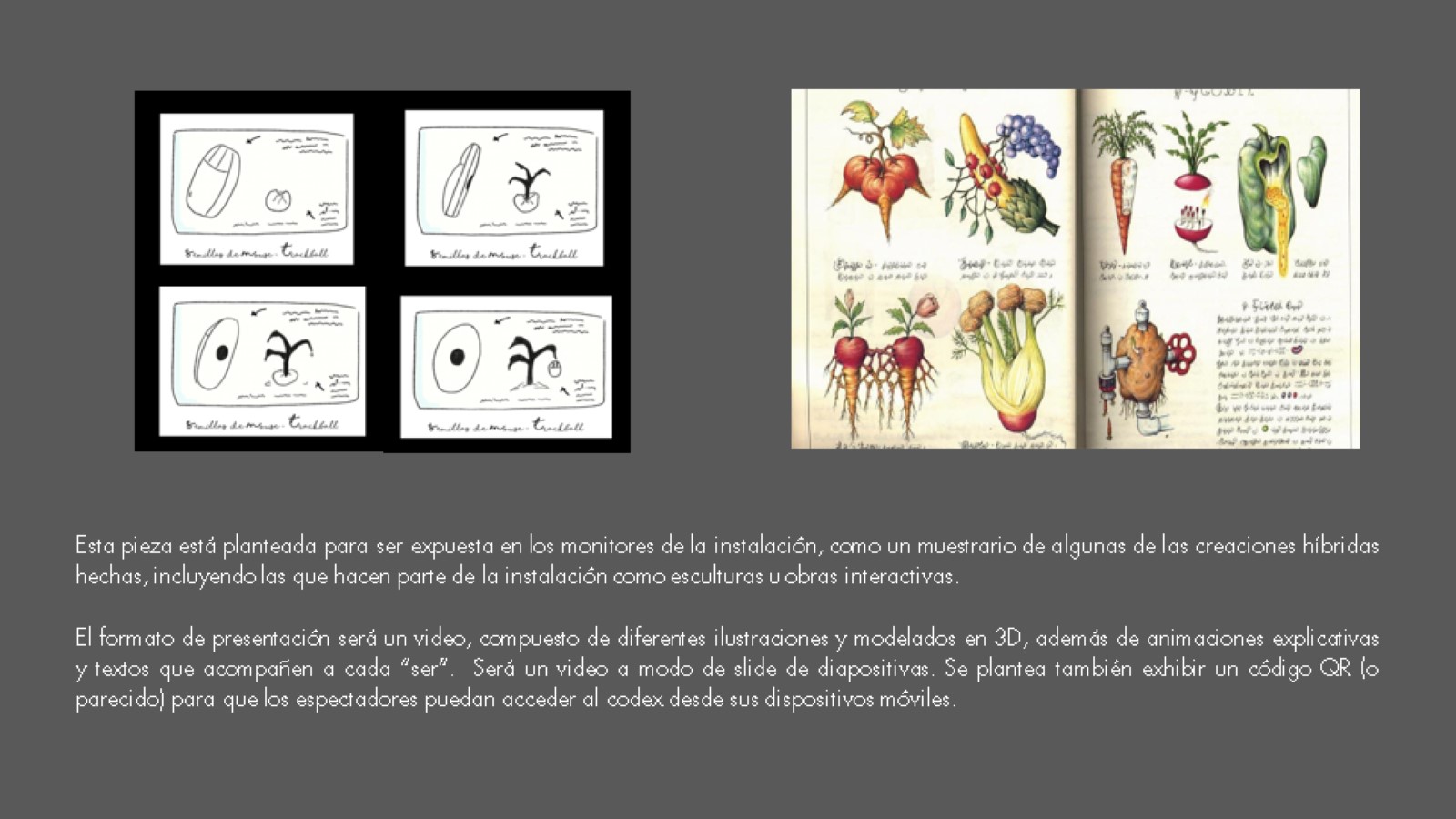 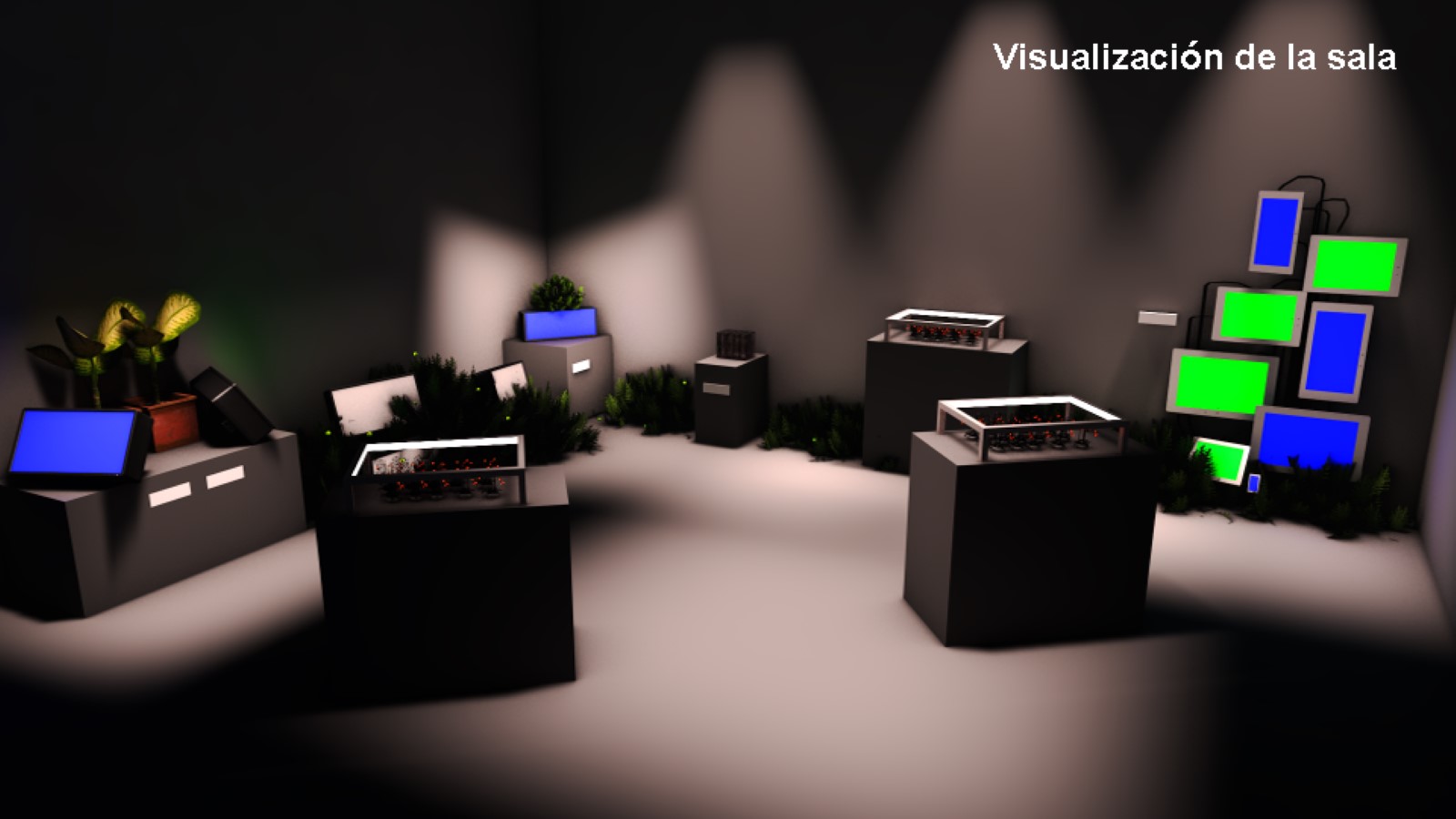 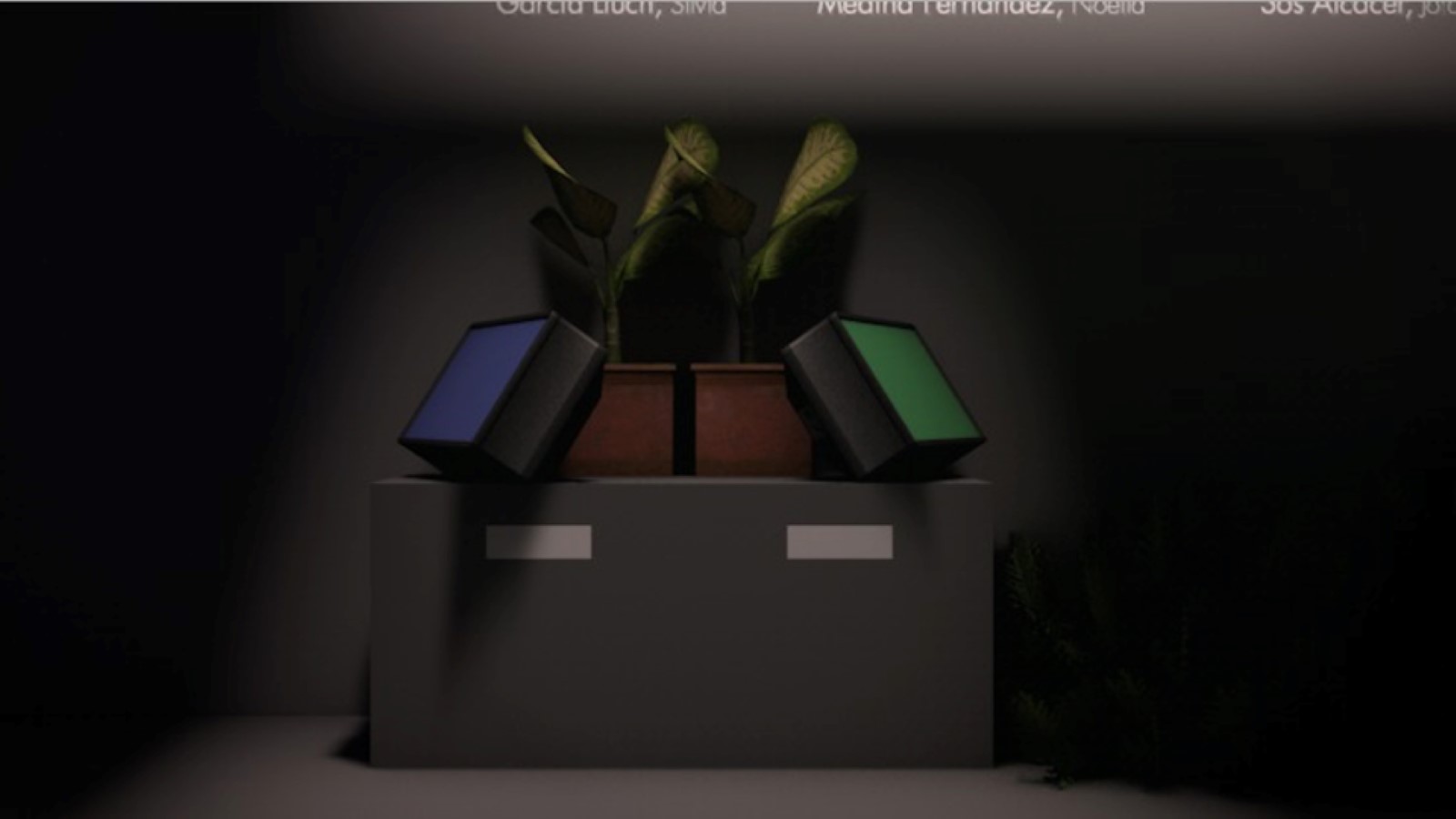 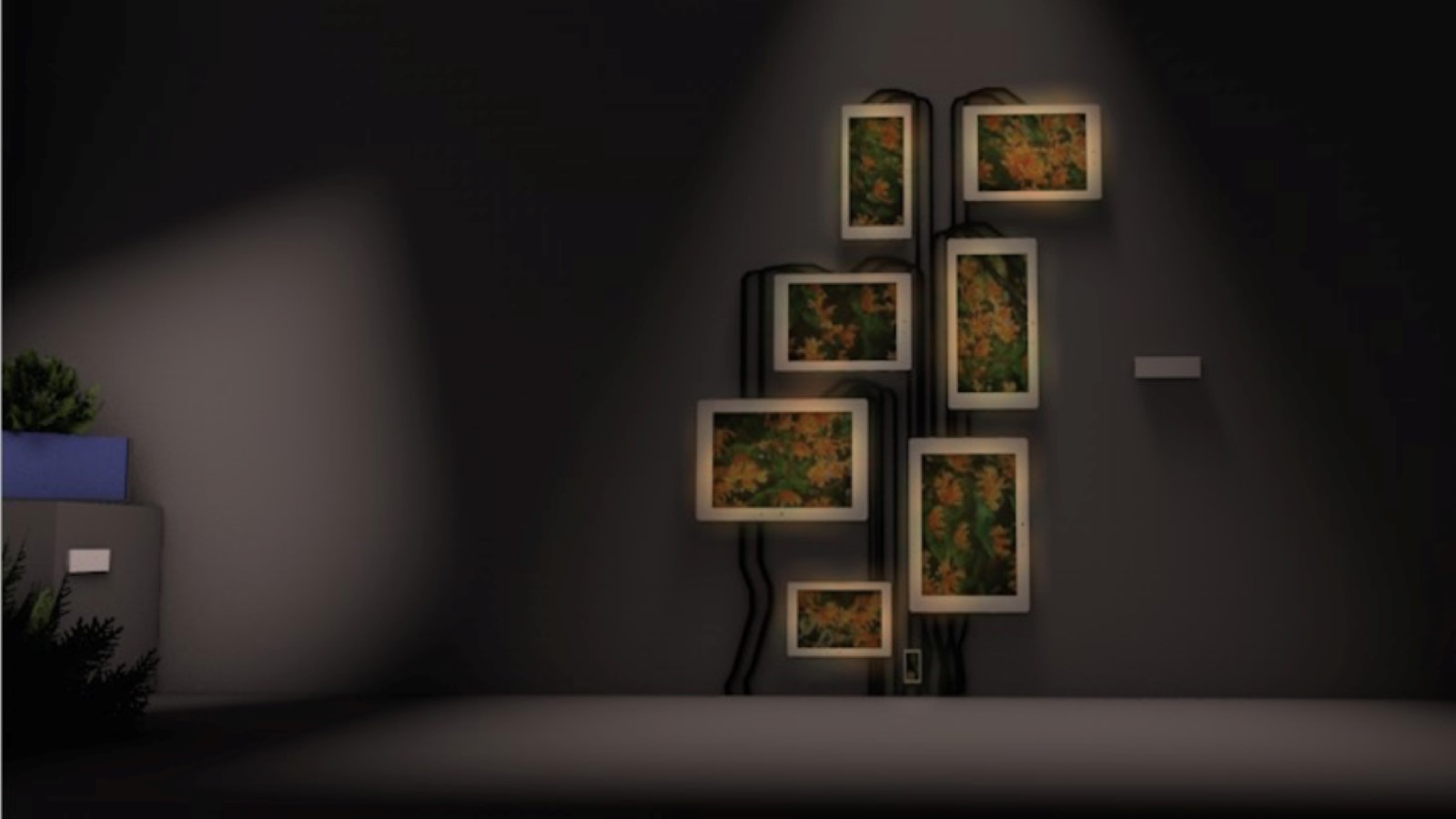 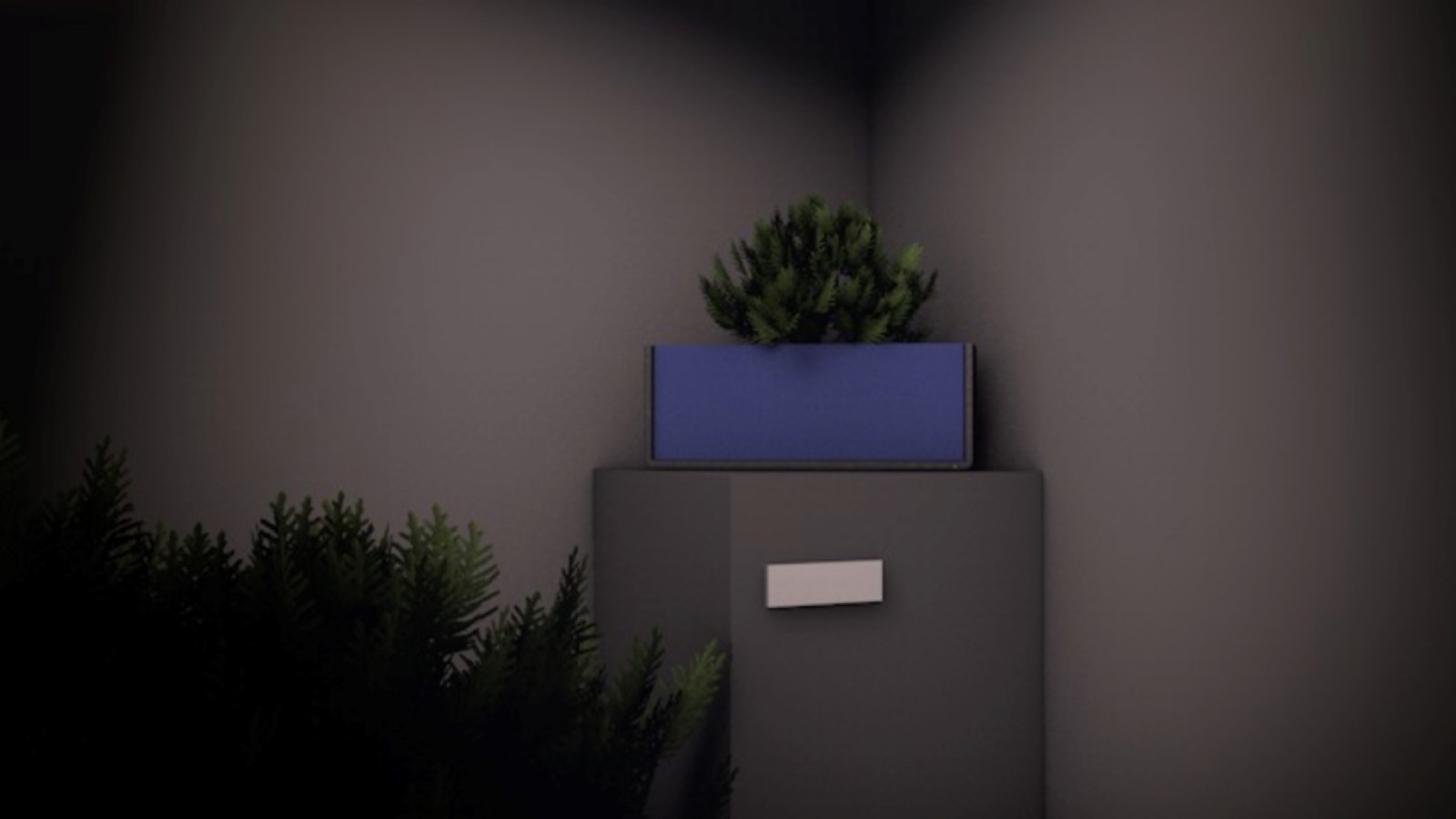 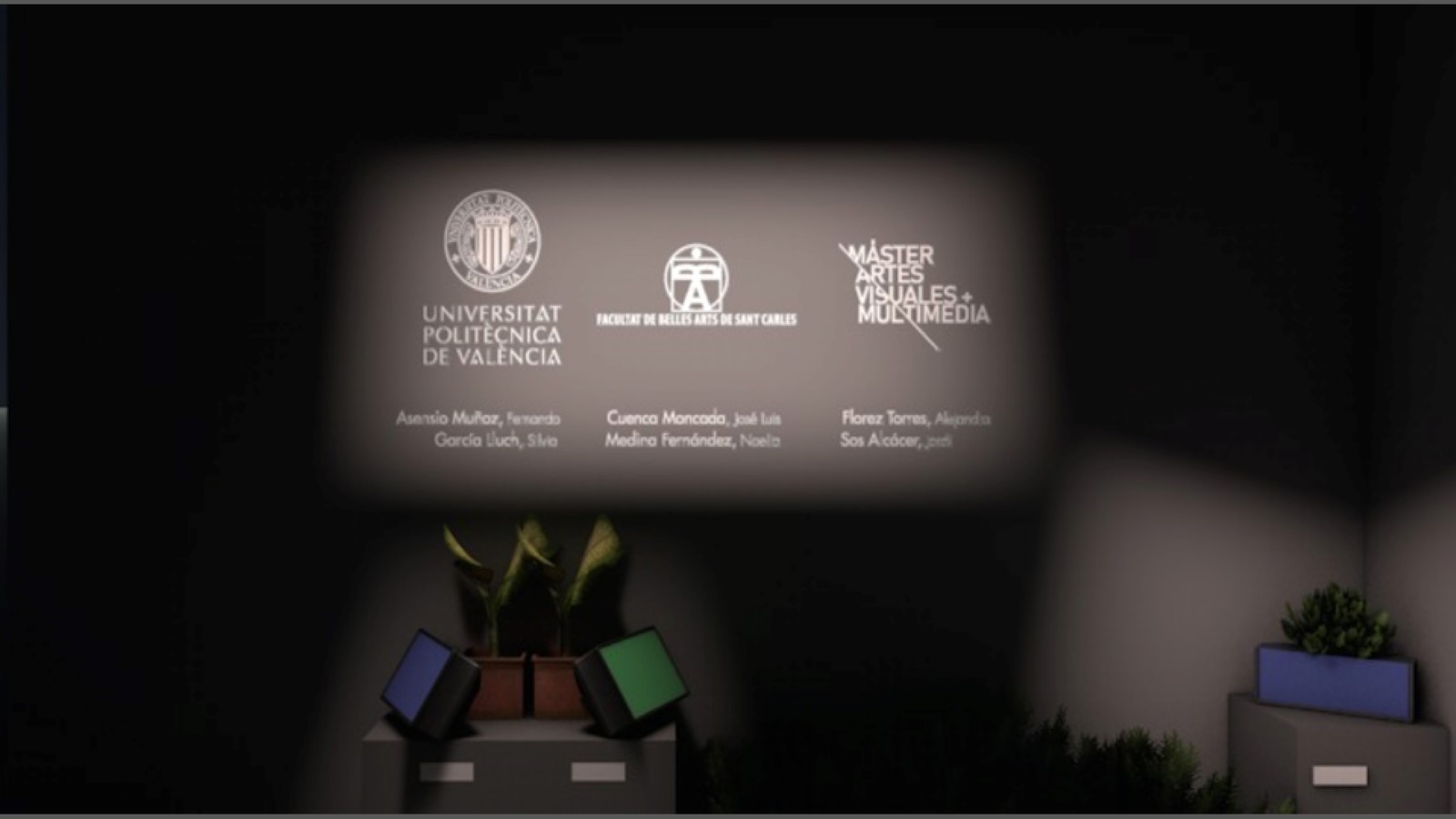 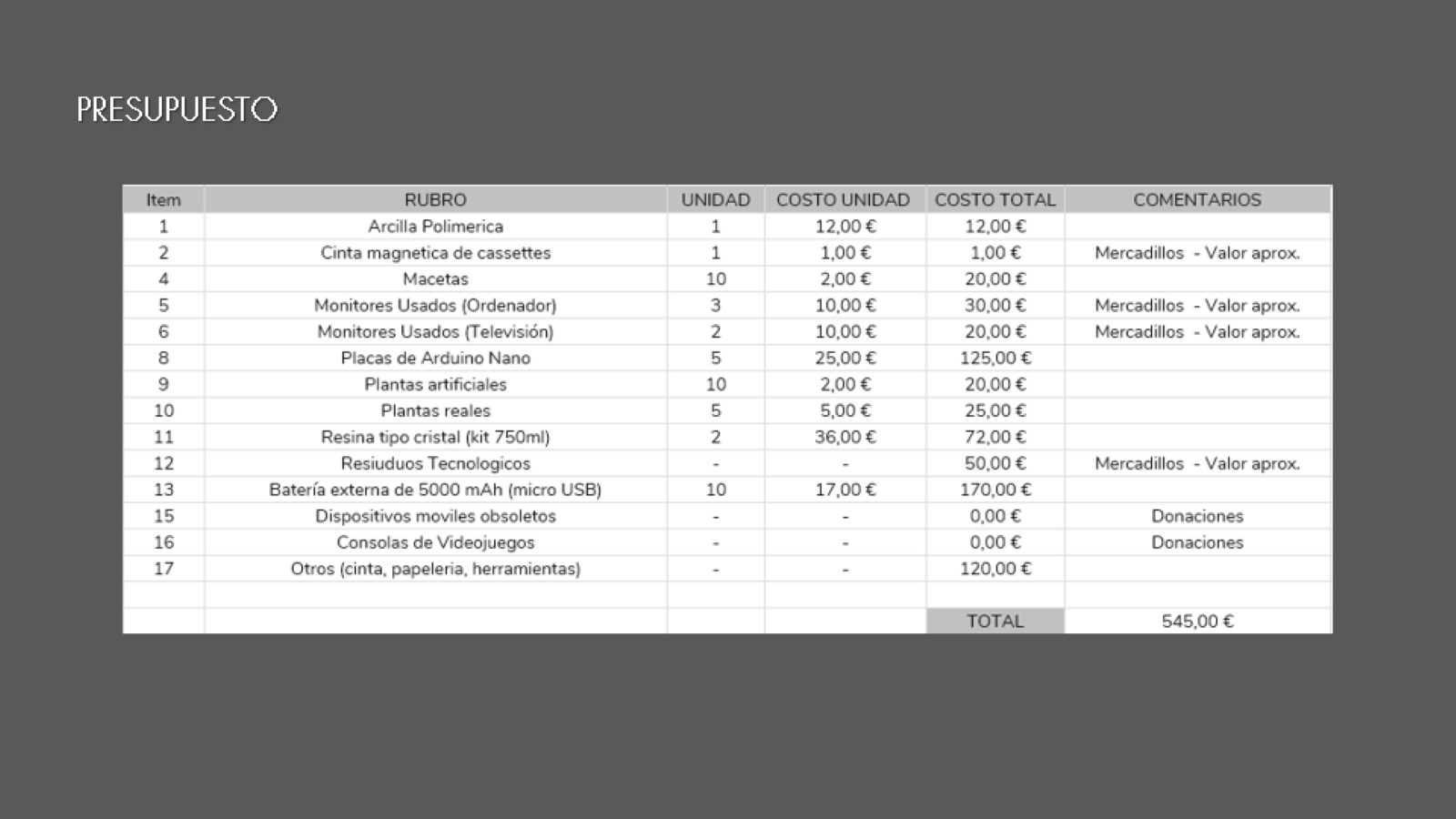 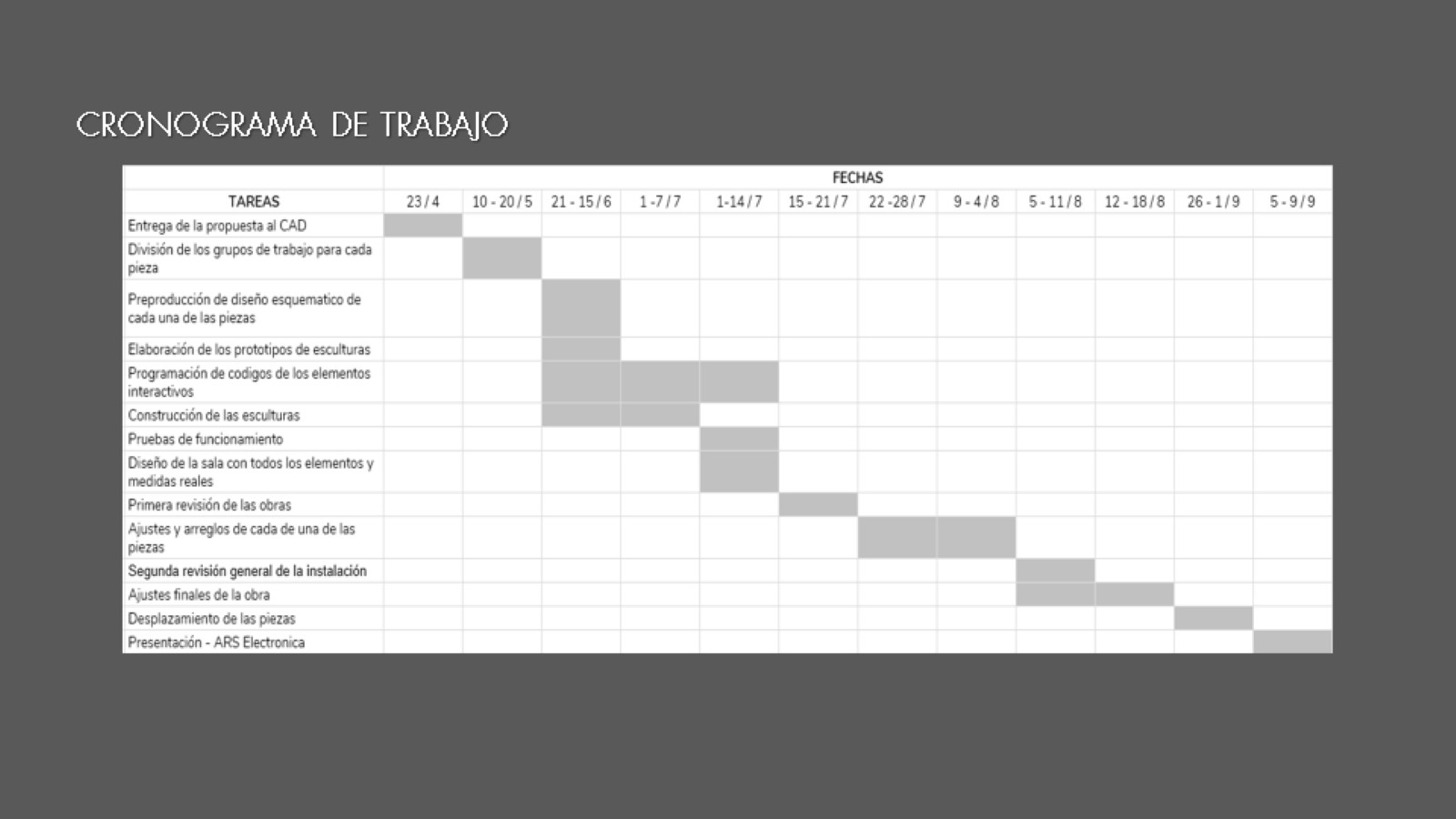 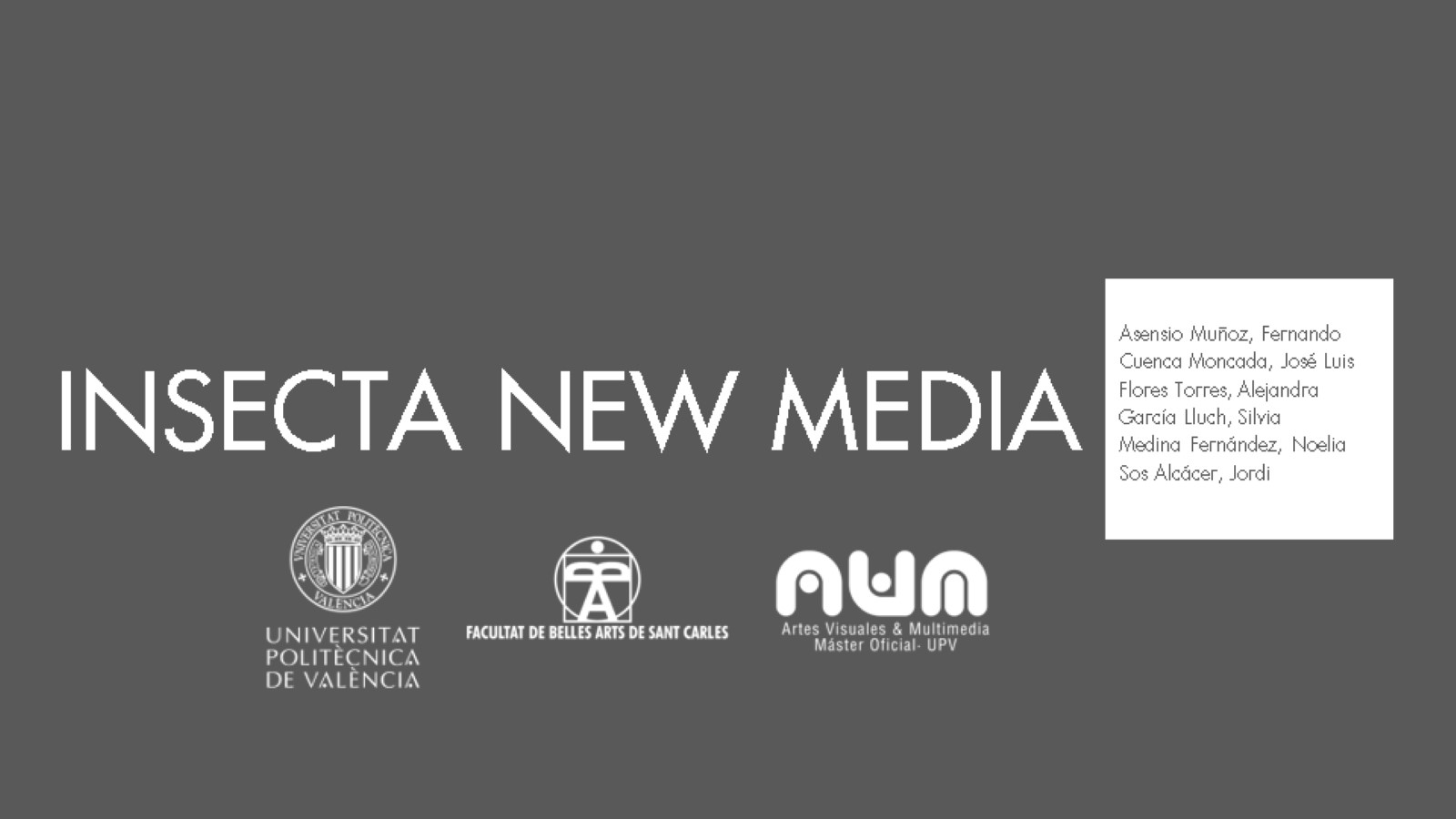 INSECTA NEW MEDIA